Dynamic risk analysis of maritime autonomous surface ships
Norwegian University of Science and Technology
Outline
Introduction 
Method
Case study
Results and discussion 
Conclusion 
References
Introduction
[Speaker Notes: As an introduction I will talk about the motivation behind the study: 
Objective
State of the art
Gaps in information I seek to fill out
Research question or hypothesis I intend to investigate:]
Possible developments in maritime industry
Higher level of autonomy 

Crew reduction

Green energy
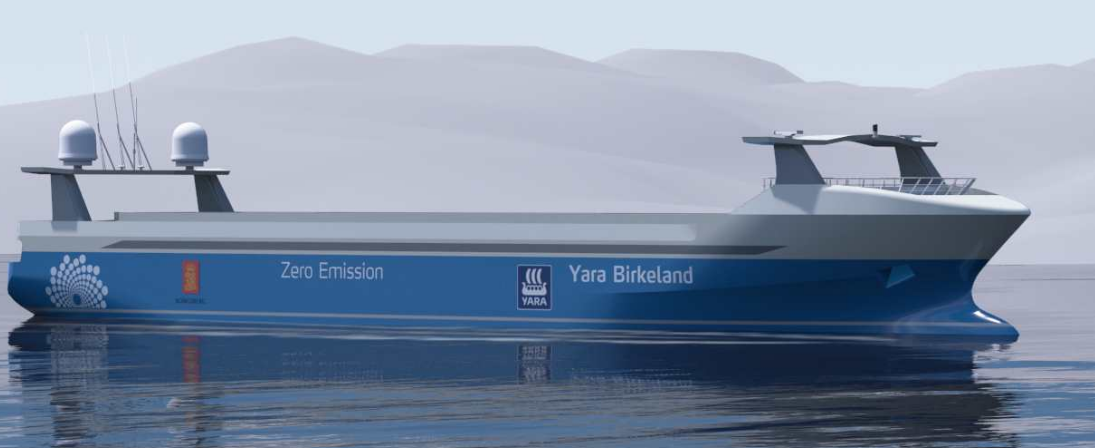 Image from [1]
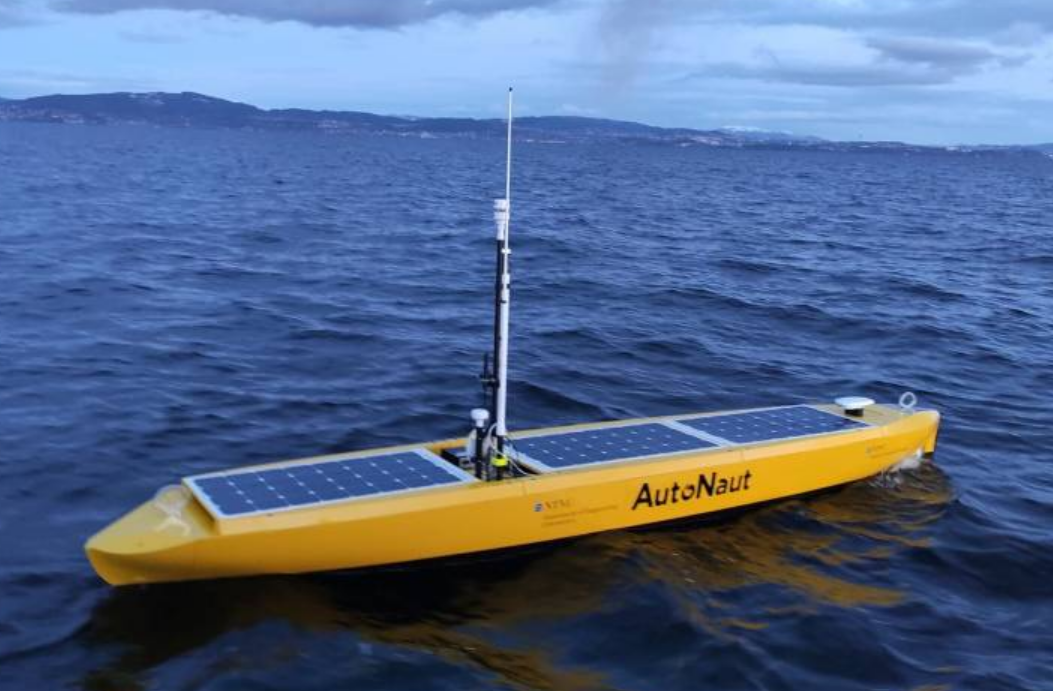 Image from [2]
[Speaker Notes: Many developments in the maritime industry 
Motivation is to make safer, more efficient, and more environmental friendly systems]
Implication for ships and ship operations
Crew reduction

Situation awareness must be ensured by use of technical components
Higher LOA

Sensors, actuators, and computers take over tasks
Green energy

Stable energy supply dependent on environmental factors
[Speaker Notes: Highly autonomous ships are under development, and no such ship has been put into commerical operation 
The changes in the systems and operation are not fully known at this time]
Related research
Risk assessment for MASS
Focus on collision risk [4]
Identification of RIFs [3][4]

DRA of marine system 
DBN for ship-ice collision for conventional ships [5]
DBN for autonomous underwater vehicle operational risk [6]

Less focus on: 
Power management
Other consequences than collision
[Speaker Notes: GAP: focus on other consequence dimensions than those related to navigation 
         risk analysis with focus on power management and risk 
Previous research has been focused on 
Navigation risk (risk of collision/stranding/allission) for autonomous ships
Use of DBNs, but for 
Conventional vessels (ship-ice collision)
AUVs and operational risk depending on the operational environment 
Autonomous ships, but for reliability]
Implications for risk
More sensors give a better situation awareness
More sensors use more power 

→ Must make trade-off between preserving power and keeping an adequate level of situation awareness

Influenced by dynamic factors, including available and needed power
[Speaker Notes: The risk related to autonomous ship operations is not known now 
Different systems and types of operations may influence the risk level 
May not be the same as for conventional vessel 
Can focus on the differences between conventional and autonomous vessels 

→ Dynamic risk level depending on state of system, type of operation, and type of environment]
Objective of paper
Analyze risk related to power management of MASS

Focus on the effect of situation awareness and energy consumption on the mission performance
[Speaker Notes: Focus on this one difference between conventional and autonomous vessels 
How does it affect risk and does it vary with time? 

Novelty of developed method: 
How use of power affect risk for autonomous ships 
Not neccisarily only risk-reducing effect 
Step towards more autonomous operation

Develop a method for performing DRA of MASS using DBN]
Method
Proposed modeling tool
Bayesian networks 
Conditional dependence between variables 
Determine probability of hazardous event

Dynamic Bayesian networks
Includes development over defined no. of time steps
Incorporate time-dependent factors
[Speaker Notes: BN because 
Can combine different sources of data 
Can update with new data and evidence 

DBN 
Gives the possibility to add time-dependent factors 
Probability of running out of power in one time step is not independent of the probability in the previous time step 
DBN can incorporate this]
Proposed methodology
Describe the aim and context of the DBN 
Collect and group information 
Determine the type of MASS 
Determine type of operation 
Determine relevant environmental factors for type of MASS and operation 
Connect nodes and arcs 
Identify time-dependent nodes and arcs 
Develop CPTs and quantify 
Validate the risk model
Based on [9]
[Speaker Notes: How to develop the risk model, from defining the problem to collecting data and building the model]
Collect and group information
Relevant nodes
Operation
Sub-tasks
Organization, collaboration, communication 
Propulsion and steering
Duration of mission
Target node
Mission failure
System
Available power
SA
LOA
Energy consumption
Energy generation
Environment
Temperature
Wave height
Sun exposure
Wind speed/direction
Current strength/direction
Distance to refuel
Obstacle density
Communication coverage
[Speaker Notes: Based on available literature
The information that is collected is limited to the factors that influence the focus area of the model 
Other factors may influence the overall operaitonal risk, but are not considered here because they are outside the focus area 
Relevant information was collected from the available literature

Three major categories 
System 
Operation 
Environment]
Case study
[Speaker Notes: A case study was performed to see if the methodology could give a valid risk model]
System description
Based on descriptions in [7] [8]
[Speaker Notes: The system
A USV 
Named AutoNaut – commercially available system 
Owned and operated by NTNU 
Balancing power generation and consumption is critical for this vessel]
Operation description
Duration: 19 days

Goal: collect water quality samples along pre-defined path

Mode of operation: autonomous with human supervision from remote location
Area of operation
Based on descriptions in [7] [8]
[Speaker Notes: This operation was performed on the coast of Norway in march/april 2021 
The purpose was to collect data about the water quality 
The weather condition was challenging, meaning high waves, strong winds, and limited sunlight 

Descriptions of the operation show that the mission was affected. The following things happened:
The data coollection could not be used continuously 
Strong wind and high waves caused the vessel to strand 
Energy harvesting was a challenge]
Operation description
Severe weather conditions 

Limited sun exposure

Vessel was retrieved and re-charged on shore two times 

Vessel stranded due to weather conditions one time
Aim and context of DBN
Aim: determine the effect of SA and power consumption on mission performance 

End node: mission failure 

Def.: A situation where it is not possible to perform the defined mission within the defined operational specifications, without manual intervention
[Speaker Notes: Here: mission failure defined as not possible to performe the defined mission within the defined operational specifications, without manual intervention]
Collect and group information
[Speaker Notes: Green frame indicates node related to the environment 
Yellow – related to operation 
Blue – related to system

Quantification is also shown here 
Some information could be found based on the published papers, system information, and external sources 
Other had to be based on assumptions 

CPTs were developed based on subjective knowledge]
Risk model
Connecting nodes and arcs
Risk model made in GeNIe
Risk model
Time-dependent nodes and arcs


Time step = 2h
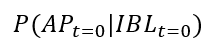 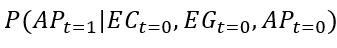 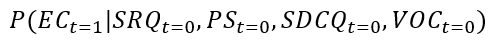 [Speaker Notes: The equations show the dynamic nodes and arcs]
Develop CPTs and quantify
Prior probabilities and CPTs: literature, statistics, expert opinion
Validate the risk model
Sensitivity analysis 
Comparison to operational experience
[Speaker Notes: Different methods for quantification exists 

Different methods for validation exists 
- Validation can be a challenge for autonomous ships because there are few systems operating and therefore limited operational experience]
Setting evidence
Evidence based on system and operational description

Exposure to sun 
Wind speed
Wave height 
Battery level in initial time step
Temperature
[Speaker Notes: As the vessel was retrieved, only the last part of mission was modelled, when it was assumed that the vessel has been re-charged]
Results, discussion, and conclusion
Results and discussion
Case study
Risk changes with time
Risk of mission failure is relatively high
Use of USV, not MASS

Operational experience 
Mission failure due to low energy generation and severe environmental conditions 

Sensitivity analysis: 
Generation of power has strong influence on risk
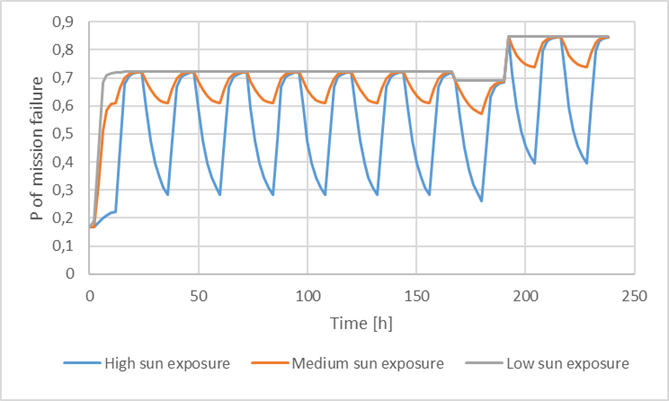 [Speaker Notes: Probability of mission performance being affected was very high in the period of the operation that was analysed 

Strict definition of mission failure: in this case it is defined as «not possible to perform defined mission within defined operational specifications, without manual intervention


Sensitivity analysis show that exposure to sun is important for the operational risk for this vessel]
Conclusion
MASS operational risk changes with time 
Use of green energy sources can make system more vulnerable
Opportunity for power generation is critical 

DRA using DBN can contribute to risk reduction 
Mission planning 
Risk-informed decision-making during operation
[Speaker Notes: Risk is strongly influenced by the opportunity to generate power 
Risk level is dynamic and changes throughout the operation 

DRA for MASS can contribute to risk reduction 
Can be used by operators to plan mission if they have details about the area of operation
Can be used to make decisions during operations 
If it is predicted that risk will increase, it can be an option to implemement risk-reducing measures]
References
[1] Kongsberg, “AUTONOMOUS SHIP PROJECT, KEY FACTS ABOUT YARA BIRKELAND”, from https://www.kongsberg.com/no/maritime/support/themes/autonomous-ship-project-key-facts-about-yara-birkeland/ (retrieved 01.06.2022)

[2] NTNU AutoNaut Docmentation Wiki, “The AutoNaut - Wave-Propelled Unmanned Surface Vehicle”, from https://autonaut.itk.ntnu.no/doku.php?id=start (retrieved 01.06.2022)

[3] I. B. Utne, A. J. Sørensen and I. Schjølberg, “Risk management of autonomous marine systems and operations,” in ASME 2017 36th International Conference on Ocean, Offshore and Arctic Engineering, Trondheim, 2017.

[4] C. Fan, K. Wróbel, J. Montewka, M. Gil, C. Wan and D. Zhang, “A framework to identify factors influencing navigational risk for Maritime Autonomous Surface Ships,” Ocean engineering, vol. 202, p. 107188, 2020. 

[5] B. Khan, F. Khan and B. Veitch, “A Dynamic Bayesian Network model for ship-ice collision risk in the Arctic waters,” Safety Science, vol. 130, p. 104858, 2020.

[6] R. Yang, I. B. Utne, Y. Liu and N. Paltrinieri, “Dynamic Risk Analysis of Operation of the Autonomous Underwater Vehicle (AUV),” in Proceedings of the 30th European Safety and Reliability Conference and the 15th Probabilistic Safety Assessment and Management Conference, Singapore, 2020. 

[7] A. Dallolio, Doctoral thesis: Design and Experimental Validation of a Control Architecture for a Wave-Propelled USV, Trondheim: NTNU, 2022.

[8] A. Dallolio, B. Agdal, A. Zolich, J. A. Alfredsen and T. A. Johansen, “Long-Endurance Green Energy Autonomous Surface Vehicle Control Architecture,” in OCEANS 2019 MTS/IEEE SEATTLE, Seattle, 2019. 

[9] C. A. Thieme and I. B. Utne, “A risk model for autonomous marine systems and operation focusing on human–autonomy collaboration,” in Proc IMechE Part O: J Risk and Reliability, California, 2017
Thank you for your attention!
Ideas for futher work
Include more factors in the model 
Apply it to other systems
Investigate time-dependence and include more dynamic nodes and arcs
1. Describe the aim and context of the DBN
Aim of risk model determines end node 

End node: Mission failure

Relation to other nodes is determined by system/operation/environment details
3. Connect nodes and arcs
How does the identified node affect the end node
→ Construct BBN
4. Identify time-dependent nodes
Available power and needed power
→ Construct DBN
[Speaker Notes: The idea is to build a static network, and then condsider the dynamic elements after, and then develop a dynamic network 
3. 
Nodes that are dependent must be connected with arcs
4. 
Investigate effect of time on node or connection 
Determine temporal order]